Puberty!Marisol De Leon; ACT for Youth Trainer
Center for Community Action				12/8/21
Cornell University is located on the traditional homelands of the Gayogo̱hó꞉nǫ' (the Cayuga Nation). The Gayogo̱hó꞉nǫ' are members of the Haudenosaunee Confederacy, an alliance of six sovereign Nations with a historic and contemporary presence on this land. The Confederacy precedes the establishment of Cornell University, New York state, and the United States of America. We acknowledge the painful history of Gayogo̱hó꞉nǫ' dispossession, and honor the ongoing connection of Gayogo̱hó꞉nǫ' people, past and present, to these lands and waters.

This land acknowledgment has been reviewed and approved by the traditional Gayogo̱hó꞉nǫ' leadership.
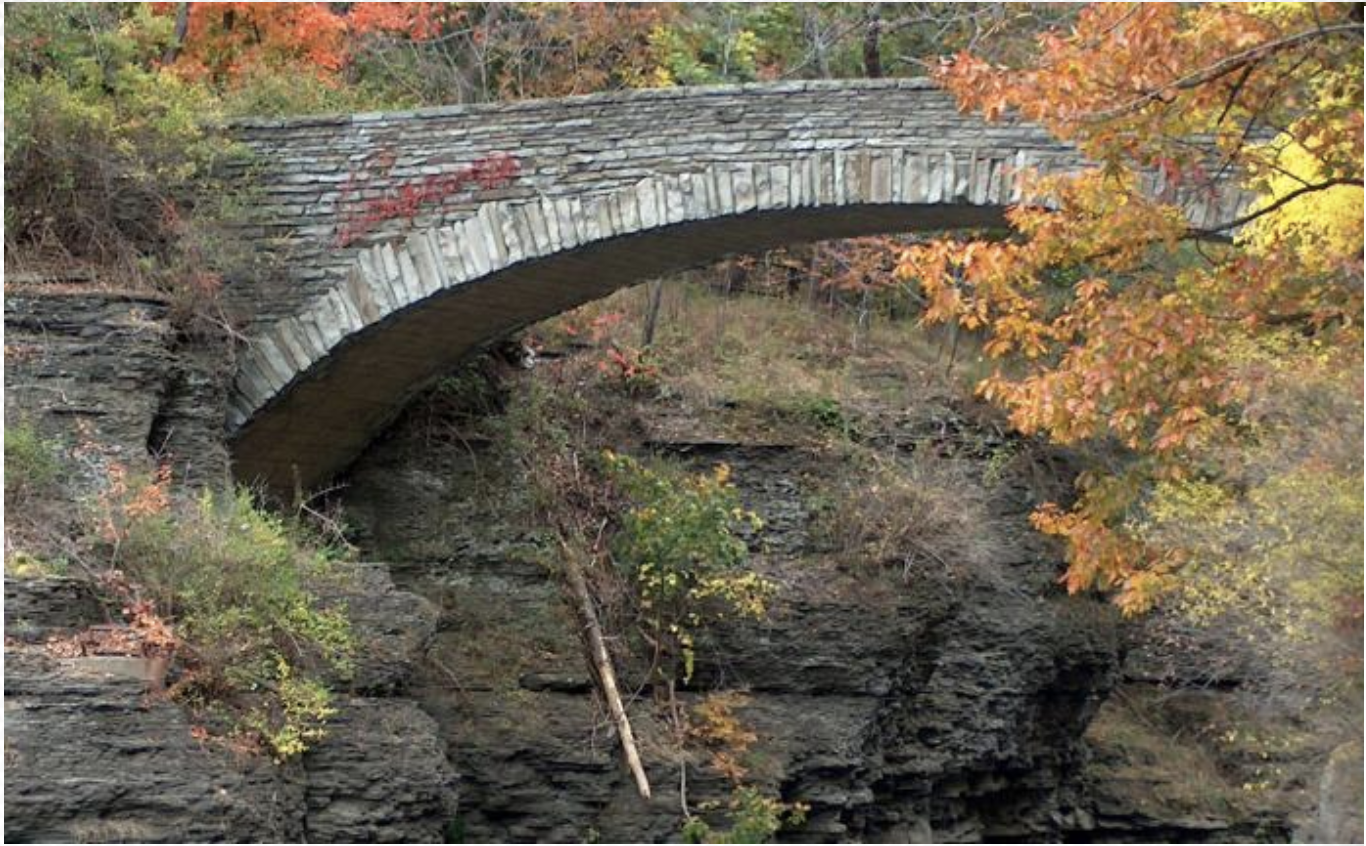 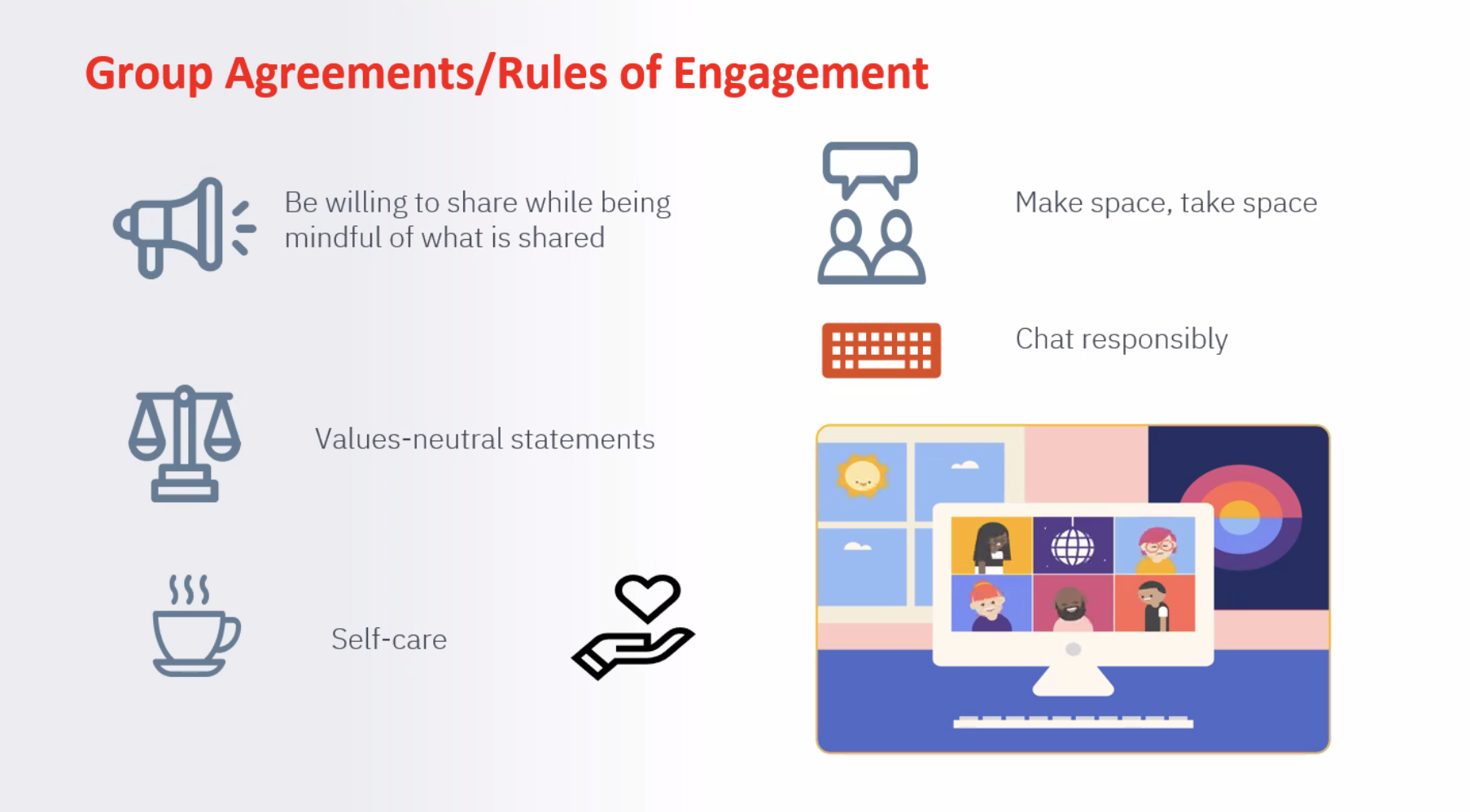 3
4
Learning Objectives: Review the functions of the body, developmental stages of the adolescent brain Participants will discover ways to teach the material to their adolescent populations, Practice answering “difficult questions” related to puberty
5
Puberty Warm Up Poll; Myth/Fact (Or True/False)
If #4 is True for you, write it down
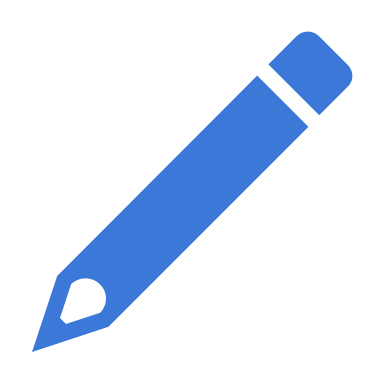 How does it happen?
Gonadotropin-releasing hormone, or GnRH begins being released by the brain.

Once this hormone reaches the pituitary gland in the brain, this gland begins sending signals to the ovaries and testes to start releasing sex hormones.
7
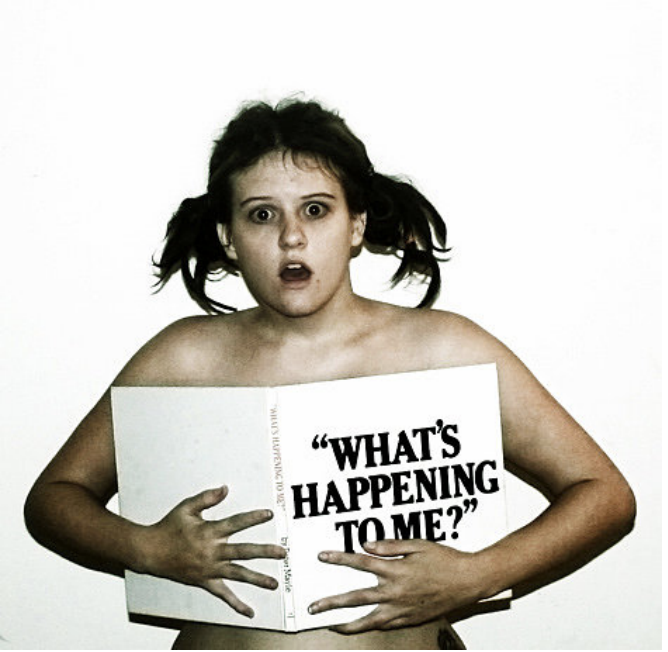 8
Puberty!
By Definition:
When a child's body begins to develop and change as they become an adult. People with vaginas develop breasts* and start their periods. People with penis’ develop sperm and facial hair will start to appear*.
It's completely normal for puberty to begin at any point from the ages of 8 to 14.
In simpler terms:
	The period during which 	adolescents 	reach sexual maturity* and become 	capable of reproduction.
Adolescence starts with…
	This complex process driven by 	hormones produced by the sex organs
Highly Variable;
People with Penis’ 10-12
People with vaginas 8-10
9
10
A note about language…
People with Vaginas
BOTH
People with
Penis’
Most changes happen to both sexes
11
Who Experiences These Changes?
People w/Vaginas

Ovulation/Menstruation begins
Vaginal discharge is produced
Hips Widen
12
Who Experiences These Changes?
People w/ Penis’

Wet Dreams

Semen Production

Erections/Ejaculation

Shoulders Widen
13
Who Experiences These Changes?
Genitals Grow
Sexual Thoughts/Feelings
Romantic Partner Interests
Caring about Friendships & “Fitting In”
Want More Independence
Feeling Lonely/Confused (sometimes)
Concerns about the Future & Their Appearance
Grow Taller
Voice Deepens            (changes over time)
Breast Development*
Increase in Body Hair 
Facial Hair*
Erotic Dreams
Acne/Oily Skin & Hair
Mood Swings
Sweat Glands Become Activated
B

O

T

H
14
https://youtu.be/t9tFk835vjo
15
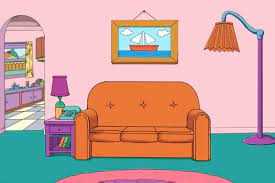 Please Click 

Download or Save

Both Background Links to Your Device 

Used as your background
Zoom
 Background
                                                 
Fun!!!!
16
MYTH
(False)
FACT
(True)
[Speaker Notes: https://images.app.goo.gl/8GU6CDnMtA7ecAti9

https://images.app.goo.gl/THvvgXAvc2ob6JHC7]
17
Zoom Color Box Response.
First menstruation usually occurs before breast development. 

Breast development is a common occurrence among most pubescent aged adolescents.

Young people can go swimming when they have their period.

Female bodied people have 3 openings in their genital area.
18
Difficult Question Practice
Join breakout room
Ask the question you wrote earlier
Share the most comprehensive responses
19
Thanks!
Any questions?
You can find me at
md69@cornell.edu
actforyouth.net
20
Resources
Planned Parenthood 
https://www.plannedparenthood.org/learn/parents/middle-school/what-should-i-teach-my-middle-schooler-about-their-body

https://www.youtube.com/watch?v=t9tFk835vjo

Act for Youth
http://actforyouth.net/results.cfm?q=adolescent+brain

https://amaze.org/video/puberty-and-transgender-youth/
Color Backgrounds – on slide 16.